Engineering Student Clubs
Uche abanulo
LIst of Clubs
AeroSpace Club 

ASME MC Student Branch  
Astronomy Club 

Engineering Without Borders (EWB)  

IEEE MC Student Branch 

MC Engineering Club

 Robotics Club

Women in Engineering Science and Technology (WEST)
Aerospace Club
Club Contact
Hands-on experience in 
aerospace simulation
model building of interactive drones, aeroplanes, rockets etc.
Affiliation with profesional societies: 
The American Institute of Aeronautics and Astronautics and 
The Experimental Aircraft Association (EAA)
Faculty Advisor: Dr. Mohibullah N. Durrani
 Email: Mohibullah.Durrani@montgomerycollege.edu
Club President: Tuan Quach
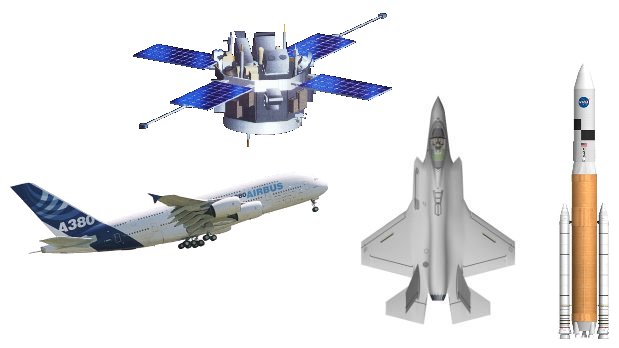 Astronomy (Star-Gazers) Club
Club Contact
Students interested in observational astronomy. 
Spend time learning how to use the college's telescopes as well as instrumentation for astrophotography. 
Astronomy course not needed to be part of the club.
Activities:
Participation in observatory guest nights
Education and public outreach including solar observing and special astronomical events 
Faculty Advisor: Dr. Carrie Fitzgerald 
Email: college.edu
Faculty Advisor: Dr. Carrie Fitzgerald
Email: Carrie.Fitzgerald@montgomerycollege.edu
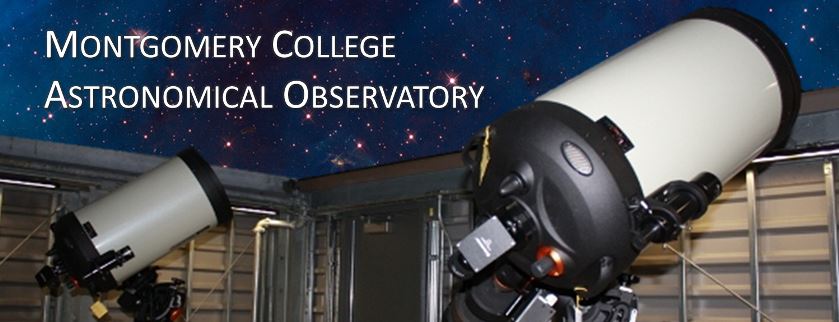 Engineers without borders
Club Contact
Partner with disadvantaged communities in developing countries through the implementation of sustainable engineering projects, while seeking to train internationally responsible engineering students.


Activities:
We are the only community college with a full chapter in EWB-USA. 
Several activities each semester.
 check out website for  more info
Website: http://www.montgomerycollege.edu/Departments/ewbmc/ 
Faculty Advisor: Prof. Craig T. Garrison-Mogren 
Email: craig.mogren@montgomerycollege.edu
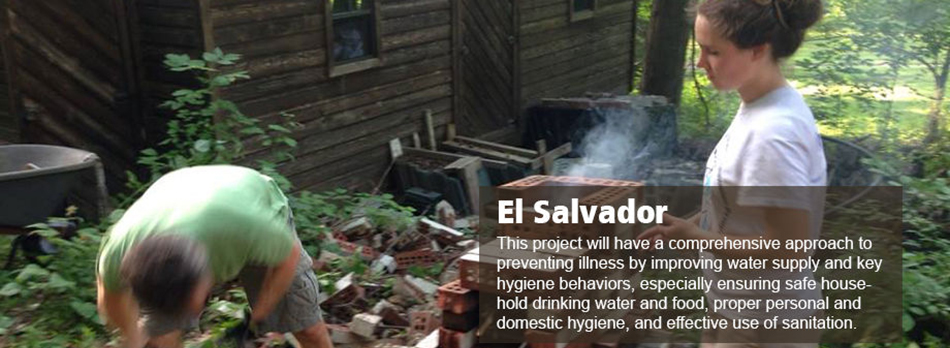 IEEE
Club Contact
Premier professional organization for engineers of all fields. 

Mission of the IEEE MC student branch is to provide a gateway for prospective engineers at MC become part of an international engineering community as well as gain invaluable knowledge and experience. 

Activities:
Weekly engineering and technology workshops year-round
Participation in IEEE Seminars and conferences
Participation in robotics and other engineering competitions nationwide
K-14 STEM Outreach
Faculty Advisor: Dr. Uche Abanulo
Email: uche.abanulo@montgomerycollege.edu
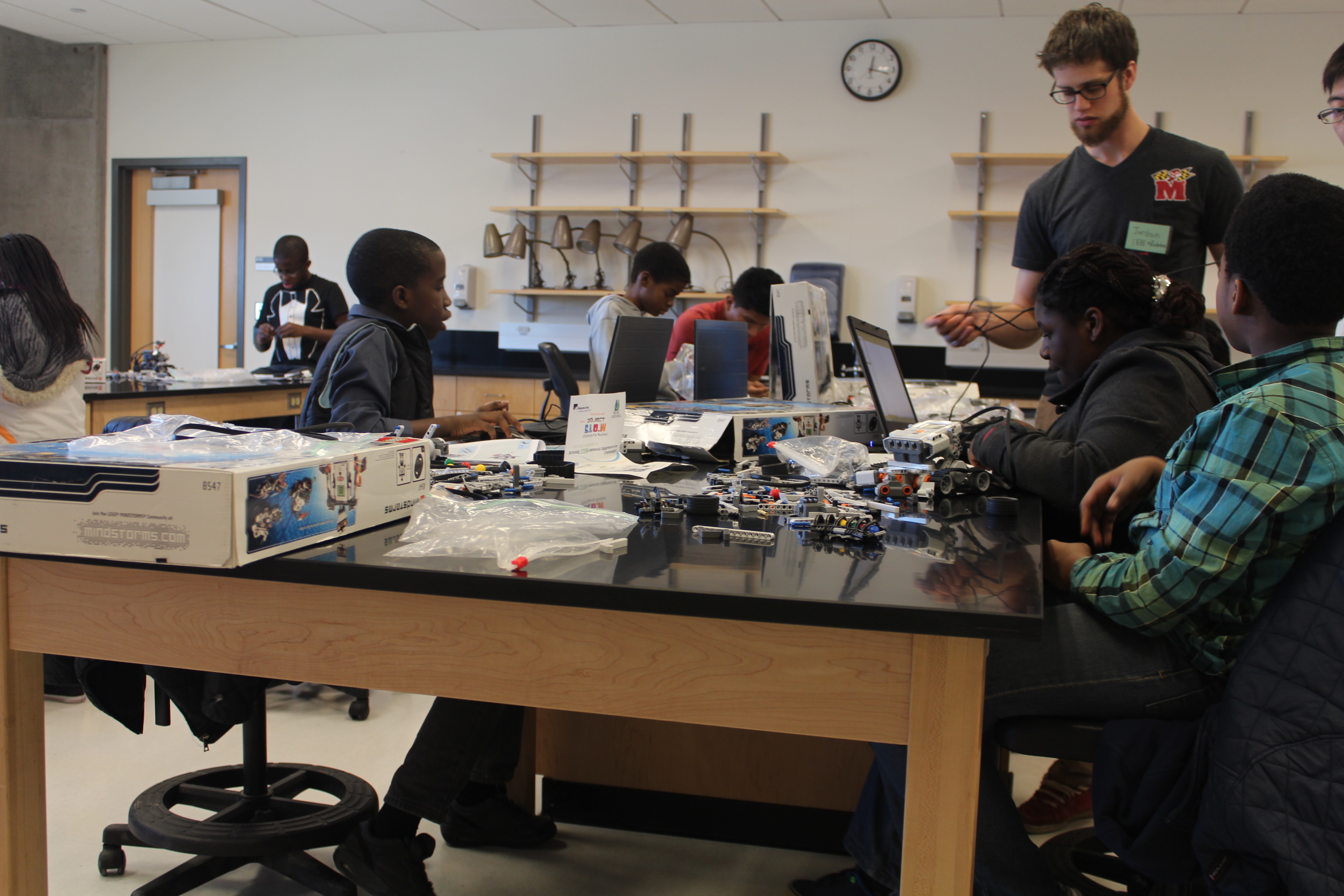 MC Engineering Club
Club Contact
Mission: 
To provide an exciting learning environment that promotes the love for and interest in engineering related subjects. 

Activities:
engineering seminars and hands-on workshops during the fall and spring semesters
Field trips to well-known engineering institutions
K-12 outreach @ MCPS elementary and middle schools
Faculty Advisor: Dr. Uche Abanulo
Email: uche.abanulo@montgomerycollege.edu
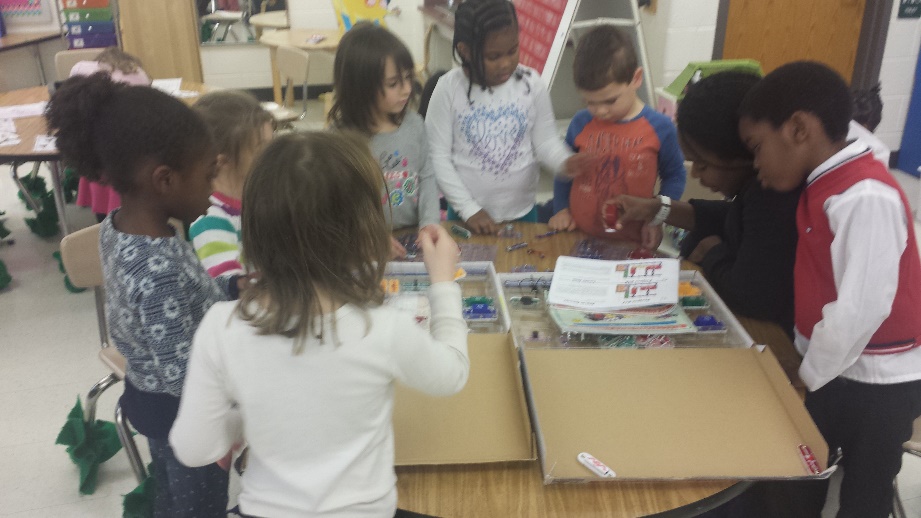 Robotics Club
Club Contact
Mission: 
To provide its members with an opportunity to gain experience in order to successfully design and build a functional robot.
Club members must work with a diverse group of people, plan ahead, work on a budget, deal with deadlines and learn to use and implement new technology. 
In order to see a project to completion, members must also learn to deal with any problems as they arise without becoming discouraged and giving up. 

Activities:
Participation in robotics competitions nationwide
Summer sports/outdoor activities
Faculty Advisor: Dr. Alex Hou
Email: ChienannAlex.Hou@montgomerycollege.edu
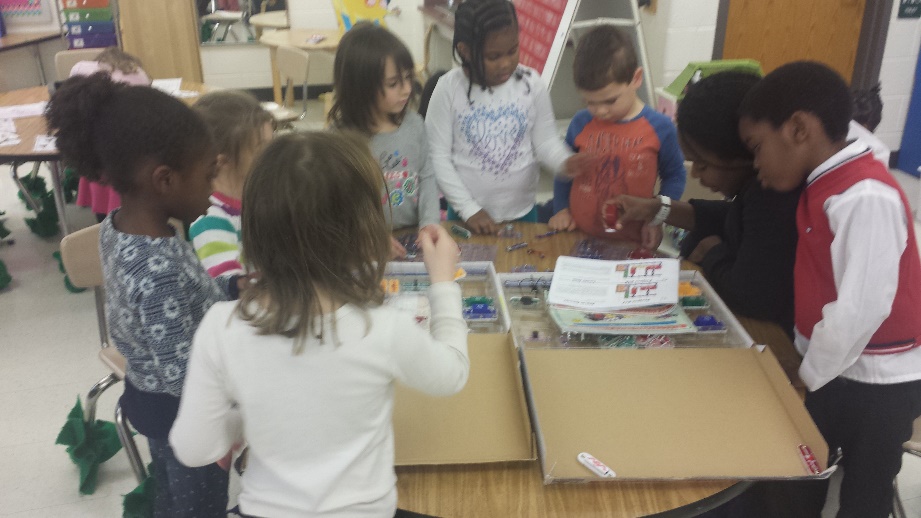 Women in Engineering, Science and technology
Club Contact
Mission: 
 to increase the participation of women in science and engineering-related careers.

Activities:
Guest speeches by highly successful female scientist and engineers to encourage and mentor up-coming students who indicate interest in such careers. 
engineering workshops that attract women to the field of engineering.
Field trips to well-known engineering institutions
K-12 outreach @ MCPS elementary and middle schools
Faculty Advisor: Dr. Uche Abanulo
Email: uche.abanulo@montgomerycollege.edu
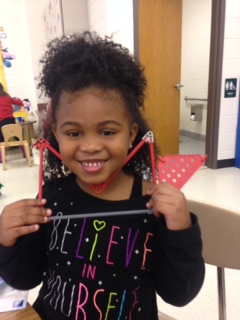 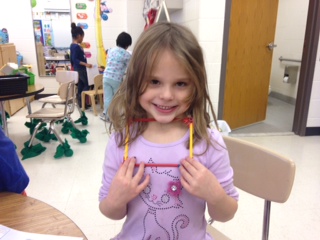 NSF S-STEM Scholarship
Uche abanulo
Summary
Up to $3600/year according to need indicated on FAFSA form  

Eligibility
Must be a citizen/permanent resident 
Must be an enrolled at MC for Engineering or Computer Science
Support
Transfer advising
Transfer financial aid assistance
Experiential learning (internship/REU placement), outreach
Career advising
College Trips
Faculty and peer mentoring

To apply, please visit the scholarship webpage:
http://cms.montgomerycollege.edu/ACCESS_II/